Connaissez-vous la France?
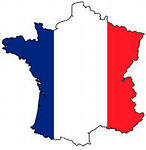 Connaissez-vous la France?
1. Le lieu des festivals internationaux du cinéma c’est a) Caen b) Cannes c) Strasbourg
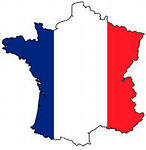 Connaissez-vous la France?
1. Le lieu des festivals internationaux du cinéma c’est a) Caen b) Cannes c) Strasbourg
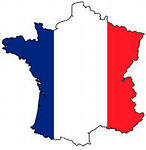 Connaissez-vous la France?
2. L’automobile française, c’est a) Volvo b) Renault c) Fiat
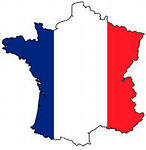 Connaissez-vous la France?
3. Le Sacré-Coeur se trouve a) à Montmartre b) sur l’île de la Cité c) sur les Grands boulevards
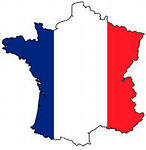 Connaissez-vous la France?
4. Charles Aznavour c’est a) l’écrivain b) le chanteur c) le savant 5. L’animal qui symbolise la France est a) la salamandre b) l’ecureuil c) le Coq
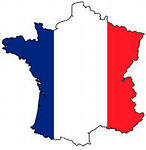 Connaissez-vous la France?
6. Le drapeau français est a) bleu, blanc, rouge b) blanc, bleu, rouge c) bleu, rouge, blanc 7. Le TGV signifie a) Taxes Générales sur les Ventes b) Train à Grande Vitesse c) Très Grande Ville
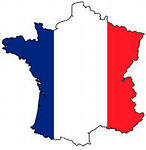 Connaissez-vous la France?
8. La France a la forme dۥun a) triangle b) hexagone c) reсtangle 9. La Tour Eiffel a été batie en a)1889 b)1897 c)1937
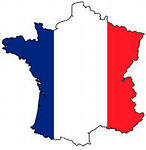 Connaissez-vous la France?
10. Le plus long fleuve de la France est a) la Seine b) le Rhône c) la Loire
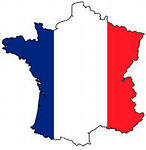 Connaissez-vous la France?
11.
Dijon est la capitale de a) la Normandie b) la Provence c) la Bourgogne
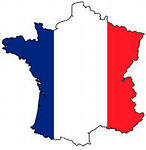 Connaissez-vous la France?
12.LۥAssemblée Nationale est a) lۥ Université de la France b) le musée c) le parlement 13.Quelle est la population actuelle de la France a) 64millions b) 80 millions c) 30 millons
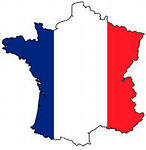 Connaissez-vous la France?
14. A Paris il y a un pont qui porte le nom dۥun tsar russe.Cۥest le pont a) Alexandre III b) Pierre le Grand c) Nicolas II 15. La fête nationale des Français cۥest a) le 1 janvier b) le 15 août c) le 14 juillet
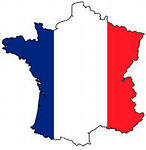 Connaissez-vous la France?
16. "Joconde” est exposé dans a) le centre Pompidou b) le Louvre c) le musée Carnavalet
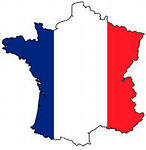 Connaissez-vous la France?
17. Les … sont les ancêtres des Français a) Romains b) Francs c) Gaulois
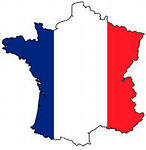 Connaissez-vous la France?
18. De quelle langue vient le français? a) du viking b) du latin c) du javanais
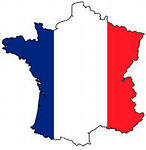 Connaissez-vous la France?
19. La Tour Eiffel est en... a) bois b) ciment c) fer
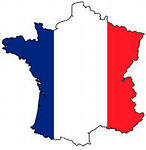 Connaissez-vous la France?
20. Où se trouve le Parlement européen? a) Lille b) Paris c) Strasbourg
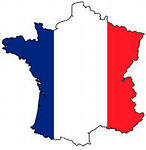 Connaissez-vous la France?
21. Les plus hautes montagnes de France a) les Alpes b) les Vosges c) le Jura
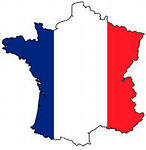 Connaissez-vous la France?
a) 22. Le plus ancien monument de Paris est a.Panthéon b) LۥHôtel des Invalides c) lۥObélisque sur la place de la Concorde 23. Lۥabbaye Saint-Michel se trouve a) en Normandie b) en Bourgogne c) au pays de la Loire
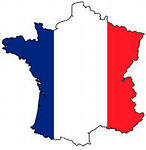 Connaissez-vous la France?
24. Les Français fêtent le Noël a) le 25 novembre b)le  20 décembre c) le 25 décembre
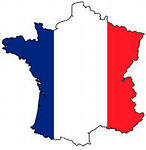 Connaissez-vous la France?
25. La plus vaste des cathédrales de France est a) Notre-Dame d`Amiens b) Notre-Dame de Paris c) Notre-Dame de Chartres
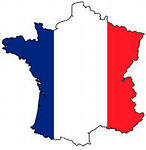 Connaissez-vous la France?
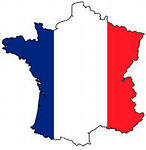 Les étudiants de 1 année du département de  Relations internationales